Reflective Cracking R&D Update
RPA P1
REDAC Subcommittee on Airports
David R. Brill, P.E., Ph.D.
August 17, 2016
Background
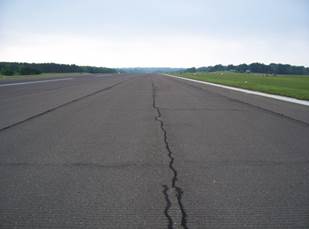 At airfields, the potential for reflective cracking presents a major challenge for rigid pavement rehabilitation involving asphalt overlays. 
The current FAA thickness design procedure (FAARFIELD) does not consider this important distress mode.
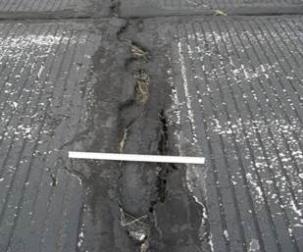 August 17, 2016
NAPTF Reflection Cracking Research
2
Research Objectives
Isolate, combine, and compare temperature and aircraft load effects on reflective cracking.
Generate full-scale data under controlled conditions: 
Mechanically simulate temperature cycles occurring in nature. 
Obtain repeatable crack propagation rate. 
Develop a reliable performance model that relates the required thickness of HMA overlay to major input variables, including: aircraft loads, climate, and the condition of the existing pavement.
August 17, 2016
NAPTF Reflection Cracking Research
3
R&D Plan for Reflection Cracking
August 17, 2016
NAPTF Reflection Cracking Research
4
NAPTF Reflection Crack Rig
August 17, 2016
NAPTF Reflection Cracking Research
5
Test Overview
Dynamic Data: 1 Hz acquisitionStatic Data: Hourly
August 17, 2016
NAPTF Reflection Cracking Research
6
Test Overview (2012 – 2016)
All Overlays P-401 HMA, PG 64-22, except *PG 76-22
August 17, 2016
NAPTF Reflection Cracking Research
7
Phase V Test
Reconstruction and Instrumentation
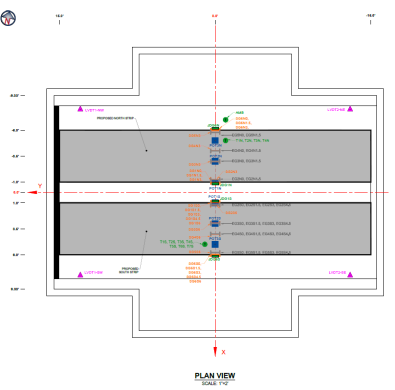 Sensor Count:
Embedded Strain Gage: 24
Surface Strain Gage: 24
Thermocouple: 12
Potentiometer: 6
LVDT: 4
Joint Displacement Gage: 4
August 17, 2016
NAPTF Reflection Cracking Research
8
Phase V Schedule
Anticipate paving late Sept. – early October. 
Bid package is complete. Project is expected to go out for bid within the next month.
Required gages are in stock or on order.
System upgrades:
No significant system upgrades for Phase V. 
DAQ replacement is planned for Phase VI.
August 17, 2016
NAPTF Reflection Cracking Research
9
Crack Propagation Model I
Crack propagation rate = dL/dN.
Model form is the same as the classic Paris’ Law for crack propagation under repeated loading, except that failure strain εf takes the place of stress intensify factor range ΔK.
August 17, 2016
NAPTF Reflection Cracking Research
10
Measured vs. Predicted Crack Propagation Rate (Phase IV)
August 17, 2016
NAPTF Reflection Cracking Research
11
Related R&D Activities
Finite Element Modeling
Laboratory Testing
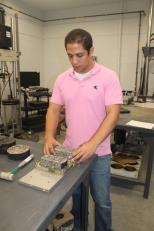 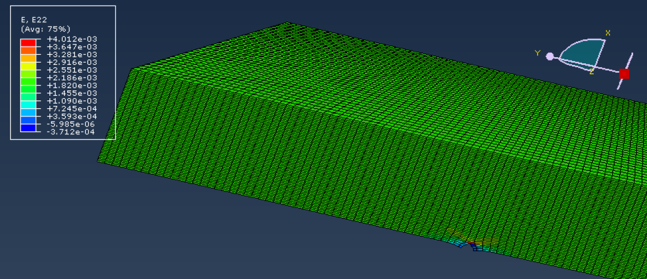 Phase V Laboratory Testing Plan
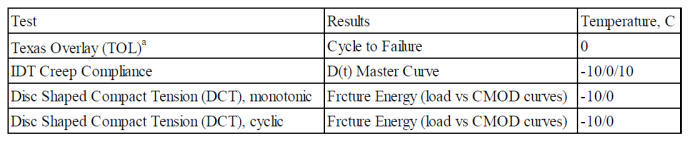 Compute energy release rates for advancing crack.
Apply to full-scale test to obtain Paris’ Law model.
August 17, 2016
NAPTF Reflection Cracking Research
12
Future Research
More full-scale test data
Different overlay thicknesses to confirm the performance of power and bilinear crack propagation models.
Varied loading cycles to examine extreme cooling cycles
Varied rest periods to examine fracture healing
Expected product
Crack Propagation Rate = f (Fracture Energy, Mixture Stiffness, Temperature)
August 17, 2016
NAPTF Reflection Cracking Research
13
Overlay Paving at NAPTF (2013)
August 17, 2016
NAPTF Reflection Cracking Research
14